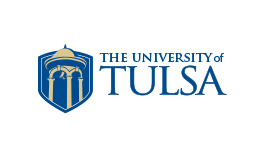 Quantifying the Impact of Staged Rollout Policies on Software Process and Product Metrics
Kenan Chen, University of Massachusetts Dartmouth, USA
Zakaria Faddi, University of Massachusetts Dartmouth, USA 
Vidhyashree Nagaraju, PhD, University of Tulsa, USA
Lance Fiondella, PhD, University of Massachusetts Dartmouth, USA
Outline
Introduction
Problem
Contributions
Modeling
Illustrations
Conclusions and Future Research
Introduction
DevOps 
Emerging set of practices
Includes Agile methods
Combines software development and operations 
Methodology (Not a technology)
Goal: To reduce system development life cycle while preserving quality
Problem
Most research 
Focuses on process related issues and case studies 
Offers empirical evidence of DevOps’ efficacy
Few formal models of modern software development practices
Contributions
Develop quantitative model based on popular definition of Bass et al.
DevOps: “a set of practices intended to reduce the time between committing a change to a system and the change being placed into normal production, while ensuring high quality.”
Contributions (2)
Quantifies tradeoffs between process metrics (delivery time) and product metrics (safety, availability, and security)
Utilizes software failure data collected during testing
Gives rise to multi-objective problem that must balance customer preferences
Modeling
Staged rollout
Characterizes tradeoff between 
(i) time to deliver new functionality 
(ii) downtime incurred
Strategy to field new functionality on an ongoing basis without incurring failures that 
Induce system outages
Widespread unavailability of services
Economic losses
User dissatisfaction
Staged Rollout
States 
Represent stages of deployment
Possesses unique fault detection rates
Transition policy drives tradeoffs
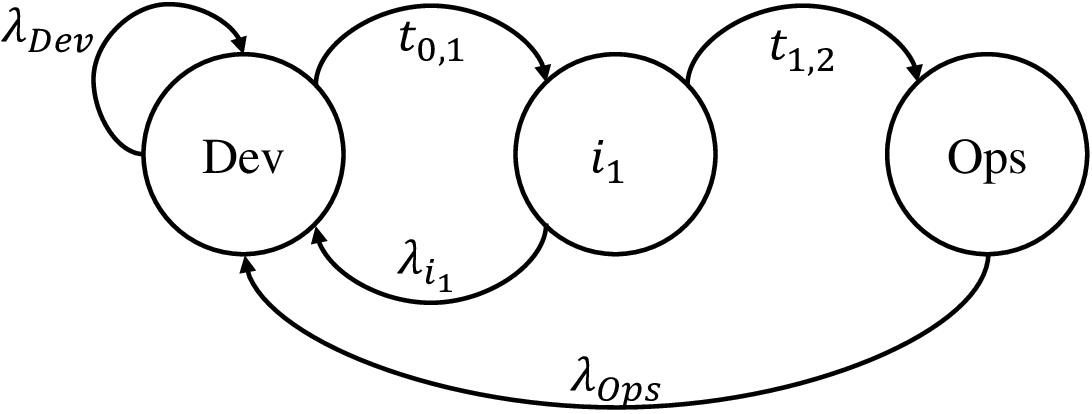 Software Failure Data
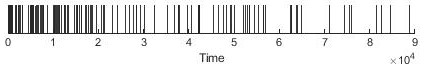 Delivery Time
Additional Metrics
Downtime
Safety and Security
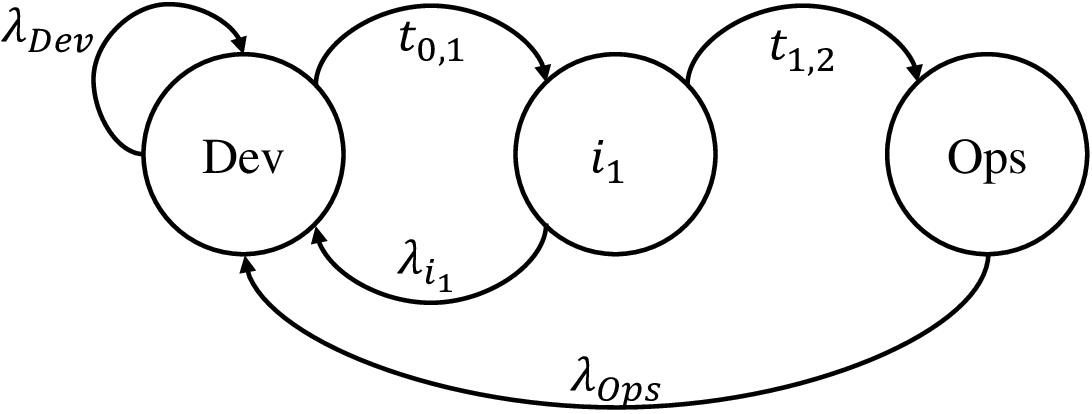 Illustrations: Policy Evaluation
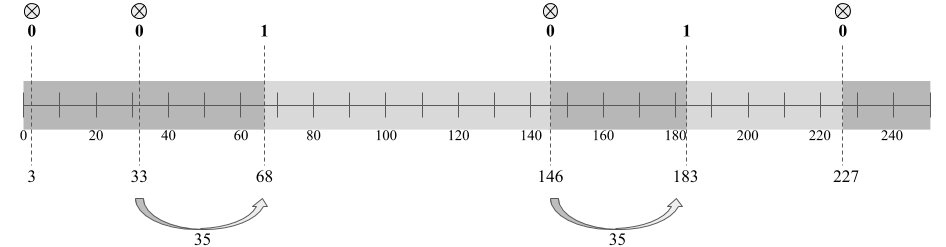 Tradeoff Analysis
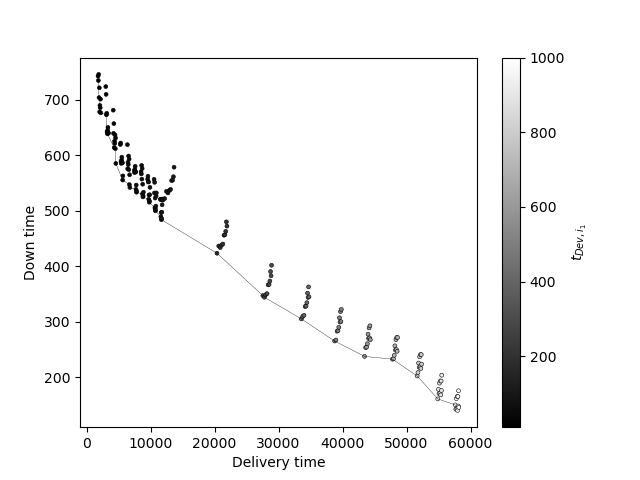 Range of policies produces Pareto curve
Tradeoff Analysis (2)
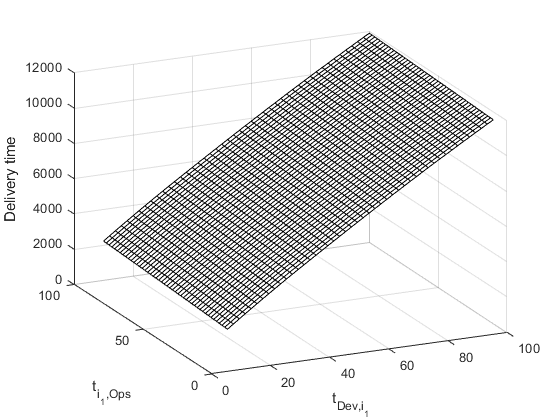 Staged rollout policy impacts delivery time
Tradeoff Analysis (3)
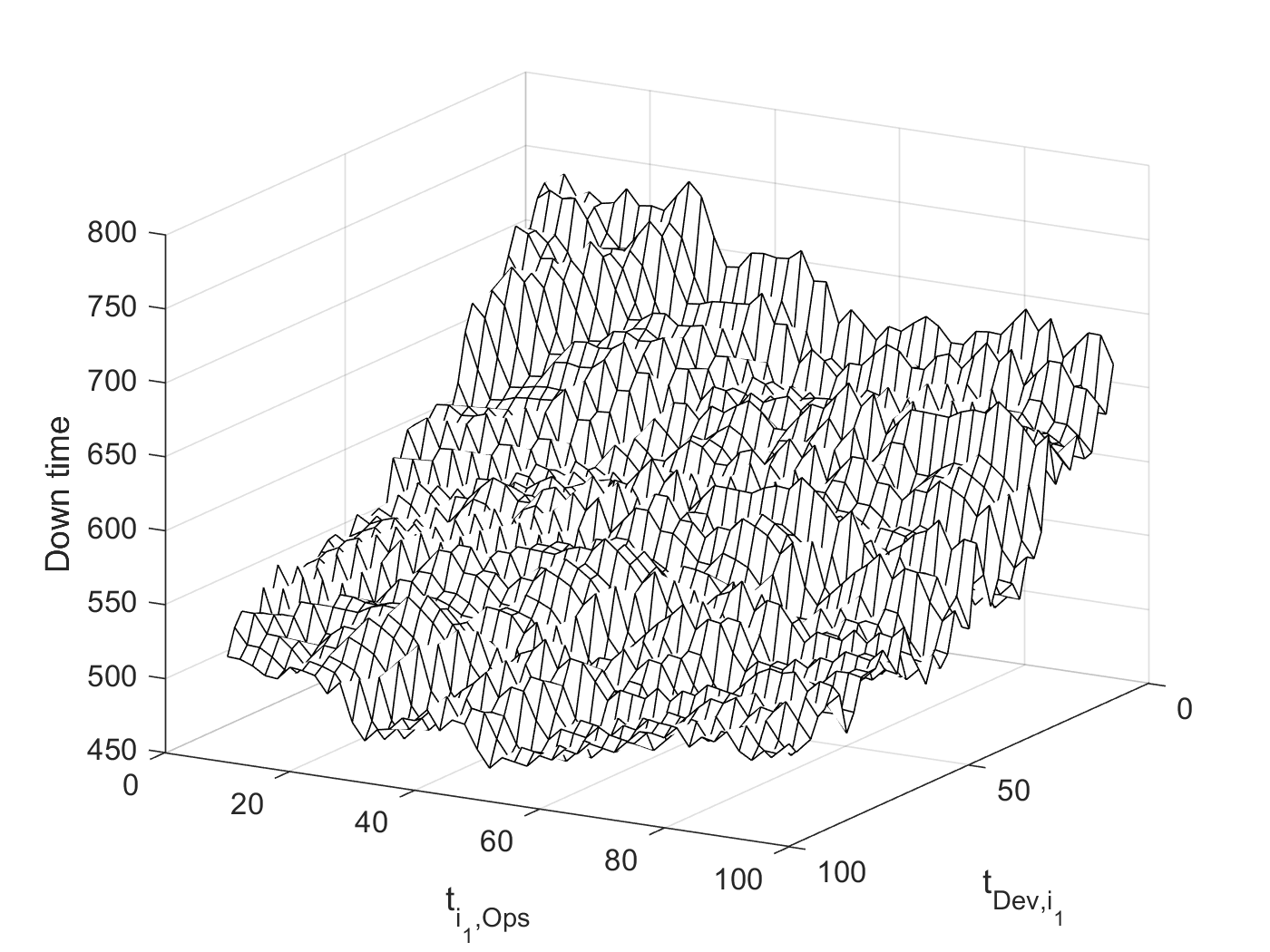 Staged rollout policy impacts downtime
Tradeoff Analysis (4)
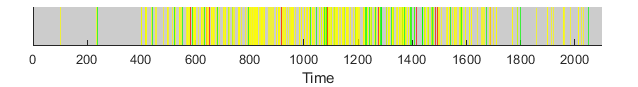 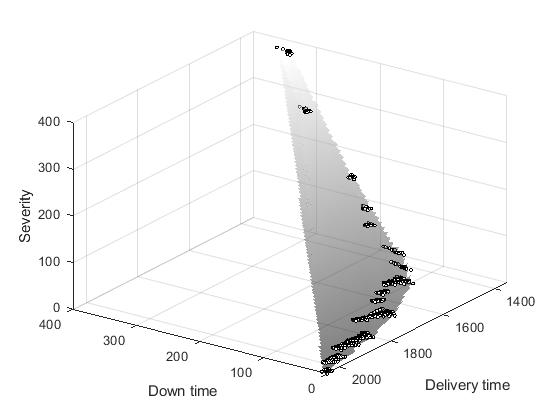 Multidimensional trades also possible
Future Research
Extend models to 
Further formalize security dimension of tradespace 
Determine if more than one intermediate staged rollout state improves tradeoffs 
Automate staged rollout decisions with reinforcement learning to solve constrained optimization problems
Conclusions
Presented framework to assess staged rollout approach performed in modern software practices
Enables objective assessment of process and product metrics 
Can (i) establish baselines, (ii) assess maturity of an organization, and (iii) inform process improvement efforts
Acknowledgement
This material is based upon work supported by the National Science Foundation under Grant Number (#1749635). Any opinions, findings, and conclusions or recommendations expressed in this material are those of the authors and do not necessarily reflect the views of the National Science Foundation.
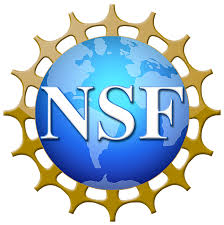